障害者福祉施設、障害福祉サービス事業所における
障害者虐待防止法の理解と対応
職場内研修用冊子
平成　　年　　月
[Speaker Notes: この冊子は、障害者虐待防止法を理解し、虐待防止に取り組むために、施設・事業所の中で、すべての職員（支援員、事務員、調理員、運転手などの職種や、正規職員、非常勤職員など雇用条件に関わらず）が共通に読み合わせをするための冊子です。
　20分程度で終わりますので、職員の共通認識をもつためにも、読み合わせをしながら学びましょう。]
平成24年10月から、障害者虐待防止法が始まりました。
法の目的は、障害者の権利及び利益の擁護です。
法の名称「障害者虐待の防止、障害者の養護者に対する支援等に関する法律」
目　的
障害者に対する虐待が障害者の尊厳を害するものであり、障害者の自立及び社会参加にとっ
 て障害者に対する虐待を防止することが極めて重要であること等に鑑み、障害者に対する虐待の
 禁止、国等の責務、障害者虐待を受けた障害者に対する保護及び自立の支援のための措置、
 養護者に対する支援のための措置等を定めることにより、障害者虐待の防止、養護者に対する
 支援等に関する施策を促進し、もって障害者の権利利益の擁護に資することを目的とする。
定　義
１　｢障害者｣とは、身体・知的・精神障害その他の心身の機能の障害がある者であって、障害及び社会的障壁により継続的に日常生活・社会生活に相当な制限を受ける状態にあるものをいう。

２　｢障害者虐待｣とは、次の３つをいう。
   ①養護者による障害者虐待
   ②障害者福祉施設従事者等による障害者虐待
   ③使用者による障害者虐待   

３　障害者虐待の類型は、次の５つ。
　①身体的虐待　（障害者の身体に外傷が生じ、若しくは生じるおそれのある暴行を加え、又は正当な理由なく障害者の身体を拘束すること）
　②放棄・放置　　（障害者を衰弱させるような著しい減食又は長時間の放置等による①③④の行為と同様の行為の放置等）
　③心理的虐待　（障害者に対する著しい暴言又は著しく拒絶的な対応その他の障害者に著しい心理的外傷を与える言動を行うこと）
　④性的虐待　　　（障害者にわいせつな行為をすること又は障害者をしてわいせつな行為をさせること）
　⑤経済的虐待　（障害者から不当に財産上の利益を得ること）
2
[Speaker Notes: 障害者虐待防止法の目的は、虐待を防止することによって障害者の権利及び利益を擁護することです。

　この法律においては、「障害者虐待」を虐待の主体に着目して以下の３つに分類しています。

①養護者（障害者をお世話しているご家族など）による障害者虐待
②障害者福祉施設従事者等（障害者施設や障害福祉サービス事業所の職員）
　 による障害者虐待
③使用者（障害者を雇用する会社の雇用主など）による障害者虐待

　「障害者虐待」の行為については、以下の５つに分類しています。

①身体的虐待（叩く、殴る、蹴る、つねる、正当な理由がない身体拘束など）
②放棄・放置（食事や排泄、入浴、洗濯など身辺の世話や介助をしないなど）
③心理的虐待（脅し、侮辱、無視、嫌がらせなどで精神的に苦痛を与えるなど）
④性的虐待（性交、性器への接触、裸にする、わいせつな映像を見せるなど）
⑤経済的虐待（本人の同意なしに年金・賃金・財産や預貯金を処分するなど）
　を行った場合。]
法律では、虐待を受けた疑いがある障害者を発見した人に、通報する義務を定めています。
虐待防止の対応
１　何人も障害者を虐待してはならない旨の規定、障害者の虐待の防止に係る
　　国等の責務規定、障害者虐待の早期発見の努力義務規定を置く。

２　「障害者虐待」を受けたと思われる障害者を発見した者の速やかな通報義務。
　　（虐待の疑いの段階で通報義務がある）

３　障害者虐待が起きた場合の通報先など具体的スキームを定める（図－１）。

４　障害者福祉施設等の設置者に、障害者虐待防止の措置を義務付ける。
（図－１）
虐待発見
市町村
虐待発見
市町村
都道府県
虐待発見
都道府県
労働局
通報
通報
報告
報告
通報
市町村
①事実確認（立入調査等）
②措置(一時保護、後見審判請求)
①監督権限等の適切な行使
②措置等の公表
①監督権限等の適切な行使
②措置等の公表
通知
[Speaker Notes: 障害者虐待防止法には、全ての人は障害者を虐待してはならないと定められています。

　さらに、２ページで定義されている「障害者虐待」を受けたと思われる障害者を発見した人（障害者虐待の疑いに気がついた人）は、市町村等へ速やかに通報する義務があるとする、幅広い通報義務が定められています。

　通報先は、すべて市町村です。
　ただし、使用者による障害者虐待の場合は、市町村とともに都道府県も通報先になります。

　障害者福祉施設の設置者や障害福祉サービス事業等を行う者には、障害者虐待を防止するための責務が定められています。
　例えば、
□職員への研修の実施
□障害者及びその家族からの苦情の処理の体制整備
□その他の虐待防止等の措置
　を講ずることとされています。
　わたしたちの施設、事業所でこれらが実施されているか確認し、□にチェック
　 してみましょう。]
施設・事業所で虐待の疑いが起こったら、相談を受け
た人も含めて、必ず通報しなくてはいけません。
Ａ施設
虐待を受けたと思われる障害者を発見した人
サービス管理責任者
現場のリーダー
施設長
管理者
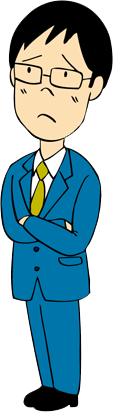 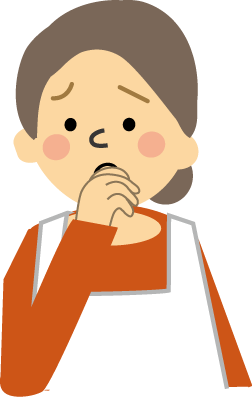 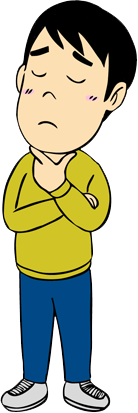 相談
相談
通報義務
通報義務
通報義務
市町村障害者虐待防止センター
[Speaker Notes: 例えば、私たちの施設で、職員が障害者を虐待した疑いについて他の職員が気づいた場合を考えてみましょう。

（１）最初に虐待の疑いに気づいた職員
　　障害者虐待防止法に基づき、市町村に通報する義務があります。

（２）通報する事案か判断に自信がもてなかった場合
　★ サービス管理責任者や現場のリーダーなどに相談することが考えられます。
　　  相談を受けたサービス管理責任者や現場のリーダーなども、相談内容から虐待　
　　　の疑いを感じた場合は、通報義務が生じます。
　★ しかし、その人たちがさらに管理者、施設長などに相談する場合も考えられます。
　　  相談を受けた管理者、施設長なども、相談内容から虐待の疑いを感じた場合は、
　　　通報義務が生じます。

【重要】
　障害者虐待防止法では、施設や事業所の中で障害者虐待の疑いのある事案が起きた場合の通報は「義務」なので、「通報しない」という選択肢はありません。虐待をしたと思われる職員を施設長などが注意して終わらせてしまい、通報しないで済ませる、ということもできません。必ず通報した上で、市町村、都道府県の事実確認を受けることが必要です。]
法律が始まった後も、深刻な虐待事案が起きています
日々の小さな虐待行為を放置すると、徐々に虐待行為がエスカレートし、ある日取り返しのつかない大きな虐待事件が起きてしまうことが指摘されています。虐待の早期発見、早期対応が重要です。
入所者殴り骨折　施設は虐待を事故として処理
　県警は、身体障害者支援施設に入所中の男性（７６）を殴り骨折させたとして、傷害の疑いで介護福祉士の容疑者（２９）を逮捕した。男性は骨折など複数のけがを繰り返しており、県警は日常的に虐待があった可能性もあるとみて慎重に調べている。
　県警によると、約１カ月前に関係者からの相談で発覚同施設を家宅捜索した。同施設を運営する社会福祉法人は男性の骨折を把握していたが、虐待ではなく「事故」として処理していた。（※５人の職員が書類送検。７年間で３００件以上の虐待があった疑い）
事例１
事例２
福祉施設で暴行死　施設長が上司に虚偽報告
　知的障害のある児童らの福祉施設で、入所者の少年（１９）が職員の暴行を受けた後に死亡した。また、施設長が２年前に起きた職員２人による暴行を把握したが、上司のセンター長に「不適切な支援（対応）はなかった」と虚偽の報告をしていたことが分かった。
　県は、障害者総合支援法と児童福祉法に基づき、施設長を施設運営に関与させない体制整備の検討などを求める改善勧告を出した。
　県はこれまでに、同園の元職員５人が死亡した少年を含む入所者１０人を日常的に暴行していたことを確認。別の職員も入所者に暴行した疑いも浮上した。
（※最終的に、１０年間で１５人の職員が２３人の入所者に虐待していたことが判明）
[Speaker Notes: これらの事例は、新聞やテレビでも大きく報道された障害者福祉施設の職員による虐待事案です。

　しかし、これらの虐待事案も、最初は日々の小さな虐待行為から始まっており、それを放置したり隠したりしてきた結果、徐々に虐待行為がエスカレートし、ある日利用者の骨折や死亡といった取り返しのつかない大きな虐待となって、はじめて第三者によって行政に通報され発覚しています。

　最初に小さな虐待行為があったときに、適切に通報した上で対応していれば、このような取り返しのつかない結果にはならなかったことでしょう。
　深刻な虐待事案を防ぐためには、虐待の早期発見と通報、早期対応が重要です。

　これらの施設では、虐待を放置、隠ぺいするなどの不適切で悪質な施設管理の責任が追及され、理事長、施設長など幹部職員の刷新が行われています。]
深刻な虐待に共通して起きていること
１）　小さな虐待から大きな虐待にエスカレート
　２）　結果、利用者の死亡、骨折など取り返しのつかない被害
　３）　複数の職員が複数の利用者に対して長期間に渡り虐待
　４）　通報義務の不履行
　５）　設置者、管理者による組織的な虐待の隠ぺい
　６）　事実確認調査に対する虚偽答弁（警察が送検した事例も）
　７）　警察の介入による加害者の逮捕、送検
　８）　事業効力の一部停止等の重い行政処分
　９）　行政指導に基づく設置者、管理者の交代
　10）　検証委員会の設置による事実解明と再発防止策の徹底
※起きた事実は変えることはできません。隠さない、嘘をつかないことが重要！
[Speaker Notes: 共通しているのは、虐待が複数の職員によって複数の利用者に長期間に渡って行われていることです。

　この間、その施設・事業所の職員が「誰も虐待があることに気が付かなかった」という場合ばかりではなかったと思われます。つまり、虐待があることを知っていながら放置していたり、隠していたりした場合があることが考えられます。

　一度虐待を通報しないで隠してしまうと、次の時には最初に通報しなかった虐待事案も隠すこととなるため、さらに通報することがしにくくなります。その積み重ねでどんどん通報することができなくなり、虐待行為もエスカレートしていきます。「悲惨な事件」になるまで、施設内部の力では止められなくなってしまいます。

　結果として、市町村、都道府県の立入調査だけに留まらず、警察による捜査、容疑者の逮捕、送検という刑事事件にもなります。

　障害者総合支援法に基づく行政の処分も、期間を定めた新規利用者の受入れ停止、指定の取り消しなど重いものが課せられています。
　事案によっては、第三者による検証委員会が設置され、事実の解明と再発防止策が検討され、徹底が図られることになります。
　一度起きた虐待の事実を「なかった」ことにすることはできません。隠さない、嘘をつかない誠実な対応をすることが最も良い道です。]
施設・事業所における虐待防止を徹底しましょう。
（１）管理者の虐待防止研修受講の徹底
　　・施設・事業所の管理者は、虐待防止研修を受けたことがない場合は、
　　　自らすすんで受講しましょう

　（２）虐待防止に対する組織的な取り組みの強化
　　・虐待防止委員会を設置しましょう
　　・虐待防止マネジャーは、この冊子を使って施設・事業所内の職員に
　　　対して虐待防止法の研修をしましょう

　（３）施設・事業所の手引きを参考に
　　・深刻な虐待事案の検証委員会報告書の教訓を生かしましょう
　　　　　※例・千葉県袖ケ浦福祉センター第三者検証委員会報告書
http://www.pref.chiba.lg.jp/shoufuku/jouhoukoukai/shingikai/dai3shakensho/kensho.html
※障害者虐待防止法第15条では、施設等の設置者に、虐待防止の措置を行う責務が定
　められています。虐待防止委員会、虐待防止マネジャーは、組織として行う虐待防止の
　措置の例として、「障害者福祉施設・事業所における障害者虐待の防止と対応の手引
　き」（平成24年9月・厚生労働省）の中で設置が推奨されています。
[Speaker Notes: 私たちの施設・事業所でも、虐待防止の取り組みを徹底しましょう。
　以下の項目を確認し、実施できていたら□にチェックしてみましょう。

□私たちの施設・事業所の設置者（理事長等）・管理者（施設長等）は、都道府
　 県の障害者虐待防止研修を受けたことがある。

□私たちの施設・事業所には、虐待防止委員会（あるいは、それに代わる虐待
　 防止の仕組み）がある。

□各部署ごとに、虐待防止マネジャー（あるいは、現場のリーダーとして虐待
     防止に取り組む担当者）が決まっている。

□この冊子を使うなどして、全職員が施設・事業所内、あるいは外部で虐待防
　 止の研修を受けている。

□「障害者福祉施設・事業所における障害者虐待の防止と対応の手引き」（厚
　 生労働省・障害福祉課）などを参考にし、活用している。]
虐待防止委員会概念図・形だけではない生きた運営を！
虐待防止委員会
　委員長：管理者
　委　  員：虐待防止マネジャー
　　　　　　（サービス管理責任者等）
　　　　　　 看護師・事務長
　　　　　　 利用者や家族の代表者
　　　　　　苦情解決第三者委員など
※「虐待防止委員会」は、 「虐待防止等のための措置」のひとつの例です。
虐待防止委員会の役割
・研修計画の策定
・職員のストレスマネジメント・苦情解決
・チェックリストの集計、分析と防止の
　取組検討
・事故対応の総括
・他の施設との連携　等
各部署・事業所
各部署
事業所
各部署・事業所
虐待防止マネジャー

各部署の責任者
サービス管理責任者など
虐待防止マネジャー

各部署の責任者
サービス管理責任者など
虐待防止マネジャー

各部署の責任者
サービス管理責任者など
虐待防止マネジャーの役割
・各職員のチェックリストの実施
・倫理綱領等の浸透、研修の実施
・ひやり・ハット事例の報告、分析等
虐待防止マネジャーの役割
・各職員のチェックリストの実施
・倫理綱領等の浸透、研修の実施
・ひやり・ハット事例の報告、分析等
虐待防止マネジャーの役割
・各職員のチェックリストの実施
・倫理綱領等の浸透、研修の実施
・ひやり・ハット事例の報告、分析等
職員
職員
職員
職員
職員
職員
職員
職員
職員
[Speaker Notes: 障害者虐待防止法では、施設・事業所の設置者等に、「障害者福祉施設従事者等による障害者虐待の防止等のための措置」を義務付けています。
　具体的には、職員に対する研修の実施、利用者・家族からの苦情受付体制の整備、その他の障害者虐待の防止等のための措置を講ずるものとされています。「虐待防止等のための措置」のひとつの例として、「虐待防止委員会」があります（図参照）。

　虐待防止委員会は、施設・事業所の虐待防止の取り組みを組織的に進める委員会です。委員長には、管理者（施設長等）など、施設・事業所の責任者が担います。
　また、各部署の現場で、職員と一緒に虐待防止の取り組みを進める「虐待防止マネジャー（サービス管理責任者・現場のリーダーなどを想定）」を任命し、委員会のメンバーになります。
　その他、苦情解決の第三者委員や家族会のメンバーなども委員に入ると外部の目が加わり、より効果が高まるものと思われます。
　虐待防止マネジャーの役割は、虐待防止委員会で決めた虐待防止の取り組み（虐待防止チェックリストの実施や、職員研修の実施など）を、各部署の中で職員と一緒に行い、結果を虐待防止委員会にフィードバックすることです。
　なお、虐待防止委員会は、苦情解決委員会や事故防止委員会と一体で行うなど、運営の工夫をして行うことも考えられます。]
正当な理由なく身体を拘束することは身体的虐待です。
「身体拘束をしない」支援の検討が、支援の質の向上に
繋がります！
（１）やむを得ず身体拘束をするときの３要件
　　①切迫性　　利用者本人又は他の利用者等の生命、身体、権利が危険にさ
                               らされる可能性が著 しく高いこと
　　②非代替性  身体拘束や行動制限を行う以外に代替する方法 がないこと
　　③　一時性　 身体拘束その他の行動制限が一時的であること

　（２）組織として慎重に検討、決定し個別支援計画に記載
　　　・どのような理由で、どのような身体拘束を、いつするのか

　（３）本人・家族に丁寧な説明をして、同意を得る

　（４）必要な事項の記録
　　　・身体拘束を行ったときは、支援記録などにそのつど記録
[Speaker Notes: 正当な理由なく身体を拘束することは身体的虐待です。
　身体拘束の具体的な内容としては、以下のような行為が考えられます。
　①　車いすやベッドなどに縛り付ける。
　②　手指の機能を制限するために、ミトン型の手袋を付ける。
　③　行動を制限するために、介護衣（つなぎ服）を着せる。
　④　支援者が自分の体で利用者を押さえつけて行動を制限する。
　⑤　行動を落ち着かせるために、向精神薬を過剰に服用させる。
　⑥　自分の意思で開けることのできない居室等に隔離する。

　やむを得ず身体拘束をする場合は、次の３要件に該当することが必要です。
　①切迫性　②非代替性　③一時性（上の図参照）
　さらに、３要件に合致することの判断は、やむを得ない場合の身体拘束が必要となる前に、あらかじめ管理者（施設長等）が参加する会議などにおいて組織として慎重に検討した上で確認し、個別支援計画及び支援記録等に記録として記載することが必要です。

障害者総合支援法に基づく人員、設備、運営に関する基準
（身体拘束等の禁止）
第４８条
　指定障害者支援施設等は、施設障害福祉サービスの提供に当たっては、利用者又は他の利用者の生命又は身体を保護するため緊急やむを得ない場合を除き、身体的拘束その他利用者の行動を制限する行為(以下「身体拘束等」という。)を行ってはならない。
２　指定障害者支援施設等は、やむを得ず身体拘束等を行う場合には、その態様及び時間、その際の利用者の心身の状況並びに緊急やむを得ない理由その他必要な事項を記録しなければならない。]
障害者虐待防止の一番の道は、
誠実な施設・事業所の運営と
支援の質の向上です。
◎「障害者福祉施設等における障害者虐待の防止と対応の手引き」
　（施設・事業所従事者向けマニュアル）を必ず読みましょう。
※以下のURLからダウンロードできます。
http://www.mhlw.go.jp/seisakunitsuite/bunya/hukushi_kaigo/shougaishahukushi/gyakutaiboushi/tsuuchi.html
[Speaker Notes: 障害者虐待を防止するためには、職員個人の「がんばり」に任せるのではなく、設置者、管理者が先頭に立って、施設・事業所が組織として取り組むことが必要です。

　その基本は、研修などを通じた職員の利用者に対する支援の質の向上と、職員同士がお互いを支え合い、指摘し合え、自由に意見が言える風通しのいい組織づくり、実習生の積極的な受け入れや苦情解決・第三者委員等による外部の目の導入、虐待を隠さない、嘘をつかない誠実な施設・事業所の運営などです。

※「障害者福祉施設・事業所における障害者虐待の防止と対応の手引き」も
　　読みましょう。]